Forgások biomechanikája
Megkülönböztetjük:
Sportoló mozgása
Sportszer mozgása
Sportoló és sportszer együttes mozgása
Rotáció
Transzláció és rotáció
Mozgás talajon
Mozgás levegőben
Fizikai mennyiségek
Transzláció
Rotáció
Gyorsulások
Dinamikai jellemzők
vagy
Centripetális erő – Forma 1
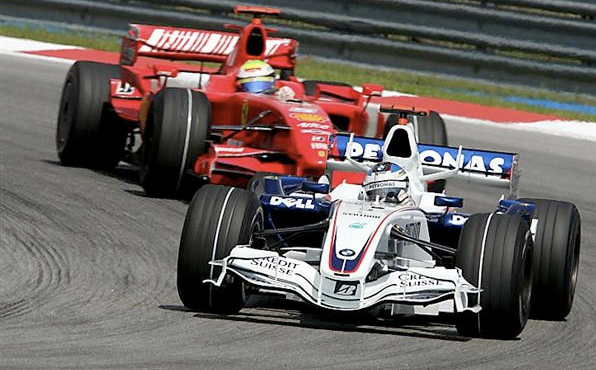 Kalapácsvetés
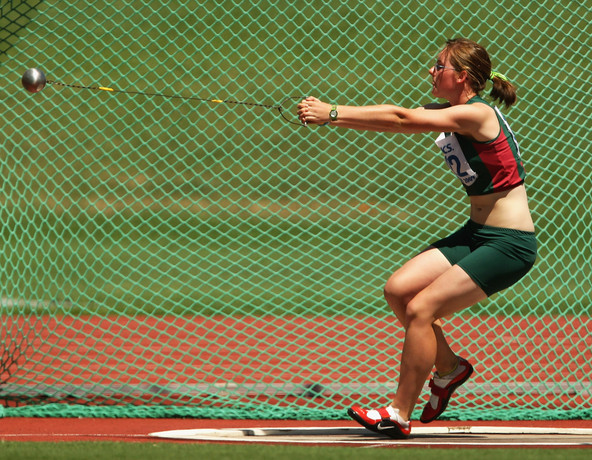 r= 1.8m, T=0.5s
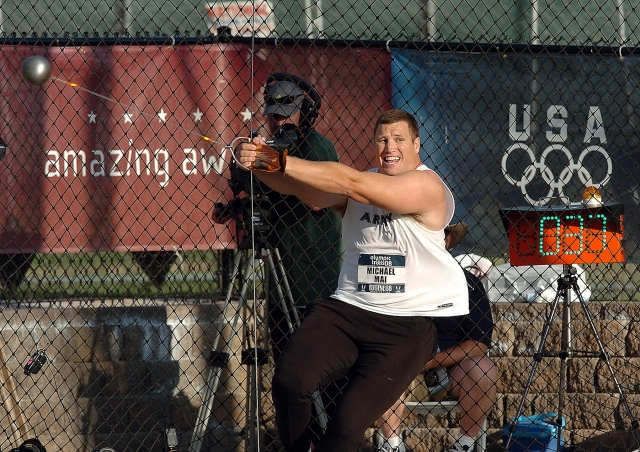 Síugrás
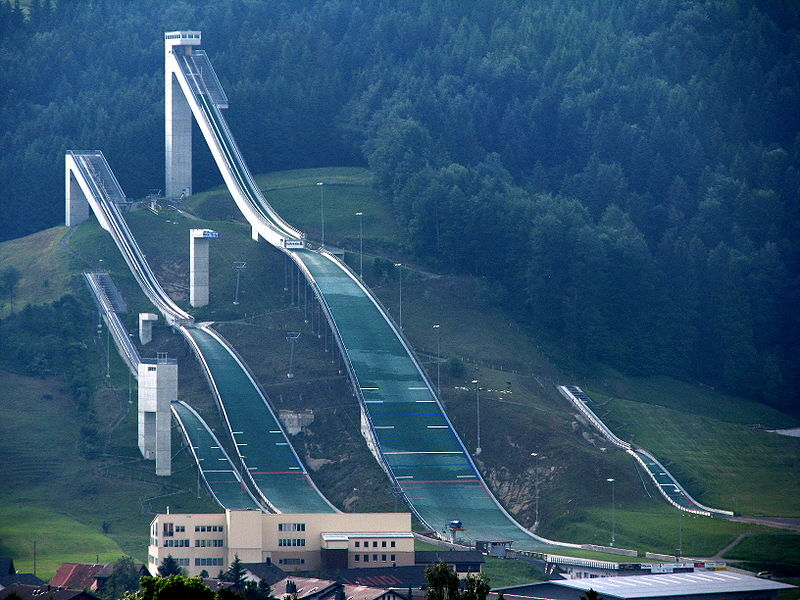 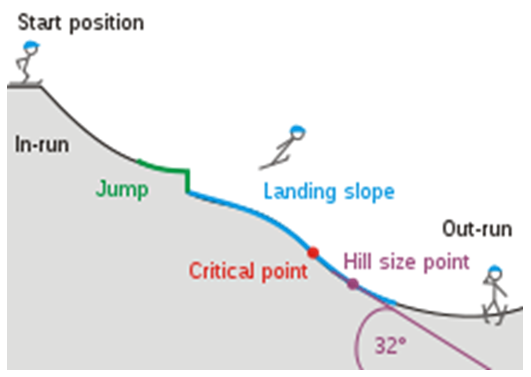 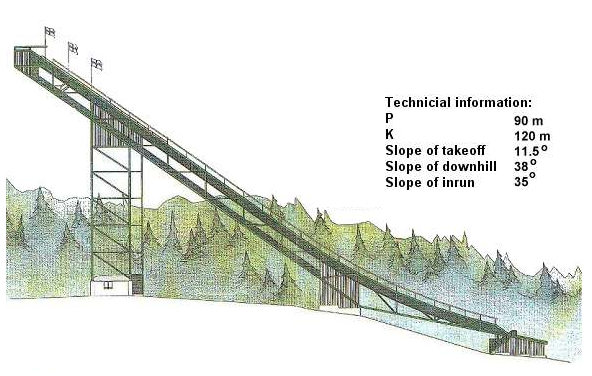 Síugróra ható erők elrugaszkodásnál
h=80.3m
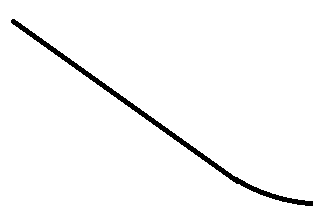 K=140m
h
r=50m
v=40m/s
35˚
Közegellenállás, súrlódás miatt:
v=28-30m/s
Fnyomó
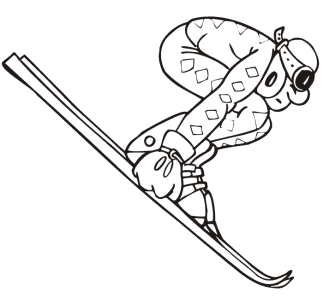 Elrugaszkodásnál:
mg
Fnyomó = 2.8mg
Nyújtó
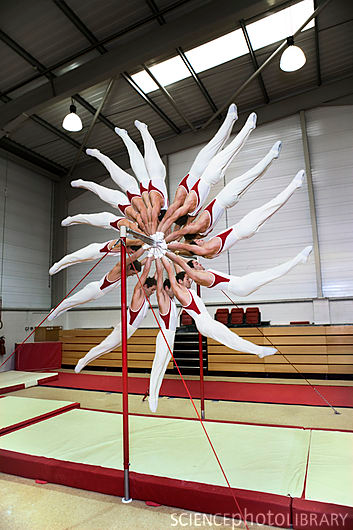 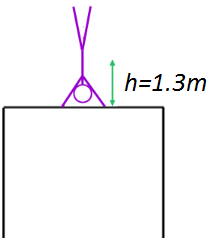 Erők a felső és alsó helyzetekben
(Feltételezés: tornász pontszerű)
Felső helyzet:
Felső helyzet
Ft+mg=Fcp
Ha Ft=0
Ftartó
mg
r=1.3m
Alsó helyzet:
 Energia fent=  Energia lent
h=2r=2.6m
v=8.06m/s
Ftartó
Ft-mg=Fcp
Ft=Fcp+mg
Alsó helyzet
mg
Erők a felső és alsó helyzetekben
(Feltételezés: tornász l hosszúságú egyik vége
körül forgó homogén anyageloszlású henger)
Felső helyzet:
Ft+mg=Fcp
Felső helyzet
Ha Ft=0
r=1.3m
Ftartó
mg
l=2r=2.6m
Alsó helyzet:
 Energia fent=  Energia lent
h=2r=2.6m
Ftartó
Ft-mg=Fcp
Ft=Fcp+mg
Alsó helyzet
mg
Erőhatások középső helyzetben
h=r
Ftartó
mg
Feredő
Gyorskorcsolya
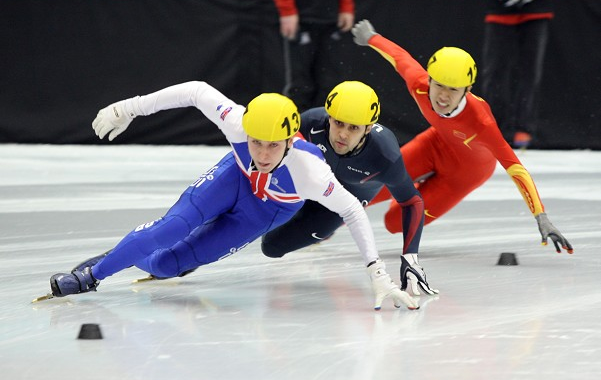 Fy=mg
α
v=48km/h=13.3m/s
r=10m
m=60kg
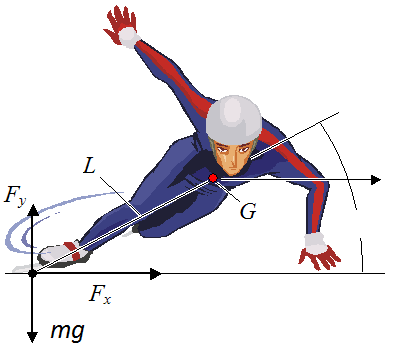 α
α=29.5˚
Támasztás egy hajlított lábbal!
Futás kanyarban
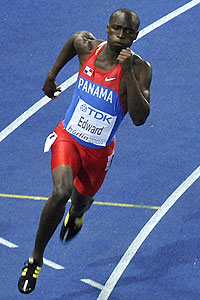 Talp első része érintkezik a talajjal
Ft
Bokaízületben oldalirányú terhelés
Medence dőlése miatt belső és külső láb mozgásmintázata eltérő
Fcp
mg
Kerékpár, tapadás
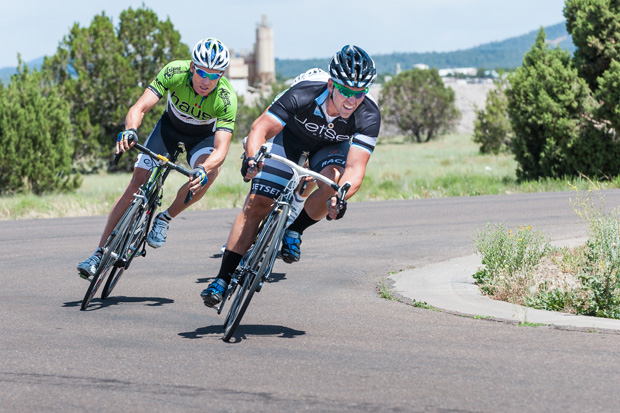 Ha a súrlódási erő lecsökken, de a hajlásszög nem változik, a talajon meghatározott erő eredőjének hatásvonala nem a TKP-on halad át
mg
Ft
Feredő
Fsúrl=Fcp
A kerékpáros felborul
Ha nagyobb a sebesség, jobban bedől, nagyobb Fsúrl!
Futásra alkalmazva: Szöges cipőben gyorsabban lehet kanyarban futni!
Forgási állapot megváltoztatása
Perdületmegmaradás tétele
Ha a forgatónyomatékok összege nulla, a test perdülete nem változik meg, a perdület állandó.
N=állandó
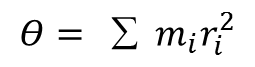 Műkorcsolya: forgás a jégen
A súlyzók szerepét a végtagok veszik át
Műkorcsolya: forgások a levegőben
Miért szükséges a kivitelezéshez nagy lendület?
Szaltó – forgás a levegőben
Perdületmegmaradás tételének alkalmazása
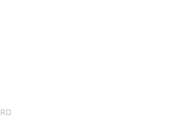 Elrugaszkodás után N állandó
(Pálya alakja ferde hajítás miatt parabola)
Tehetetlenségi nyomaték megváltoztatásával a forgási sebesség befolyásolható
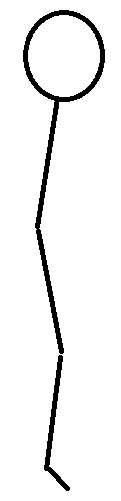 A
B
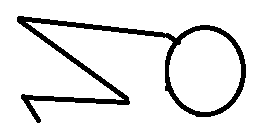 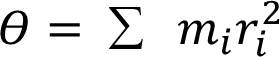 Alkalmazás műkorcsolya forgás esetén
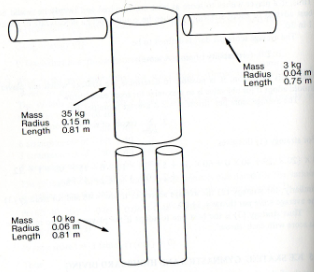 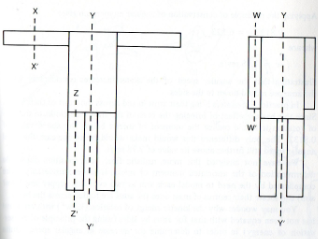 A
B
Műugrás
Azonos idő alatt több forgás is kivitelezhető
Műkorcsolya vs talajtorna
Kalapácsvetés II
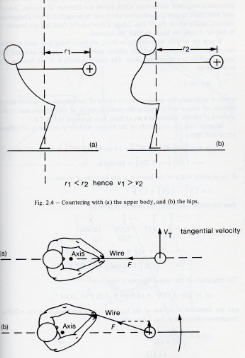 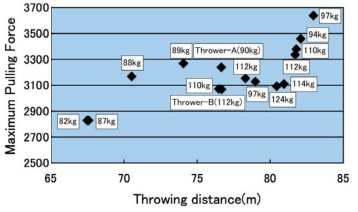 Van tangenciális erőkomponens    nő a szögsebesség
Forgás befolyásolása a levegőben
A forgó rendszer összes impulzusmomentuma állandó
Ha a rendszer egy részének impulzusmomentuma megváltozik, az megváltoztatja a rendszer többi részének impulzusmomentumát
A végtagok (karok) forgásának hatására elfordul a test is
Távolugrás
Homorító technika
Ollózó technika
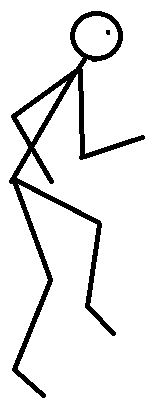 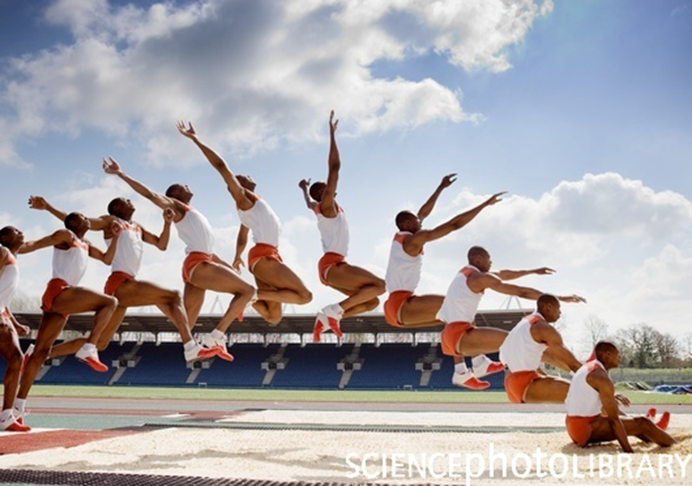 TKP
k
Fny
Fe
Az ugró a szagittális síkban elfordul, a lába a leérkezéshez a törzs elé kerül
Fs
-Fs
mg
Fosbury flop
Síelés
Fny=mgcos(α)
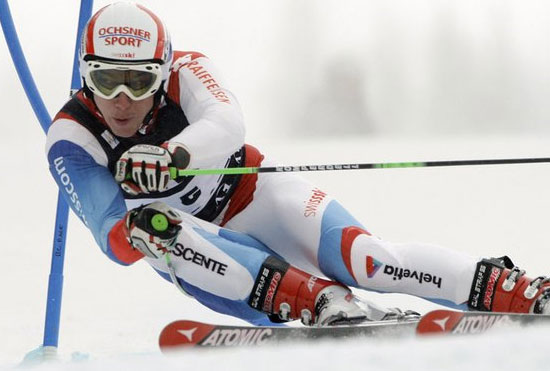 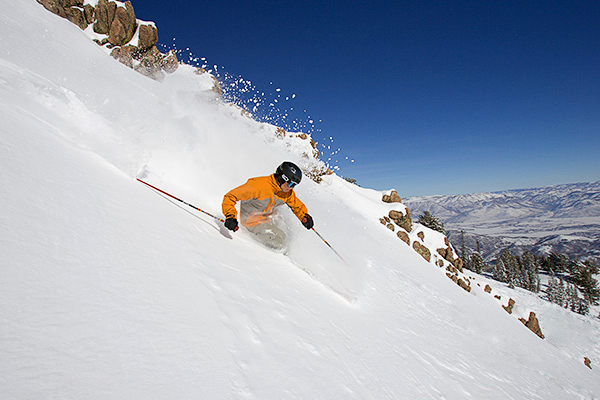 Fs=mgcos(α)
Fny
FL=mgsin(α)
mg
Freakció
mg
Miért fontos, hogy minél kisebb legyen az ugrás lesiklásnál?
Vonatkoztatási síkok
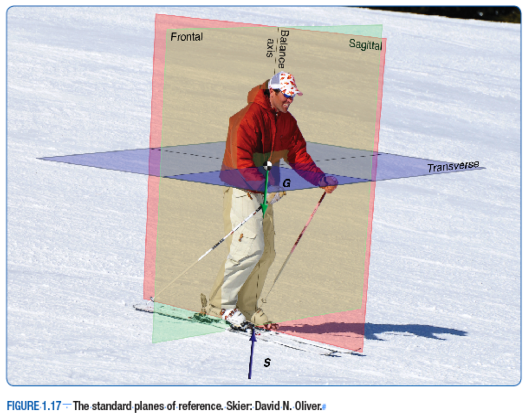 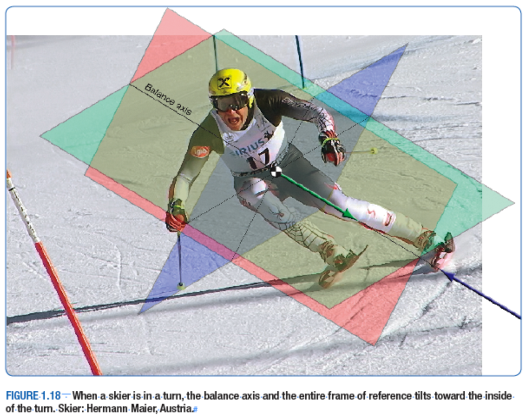 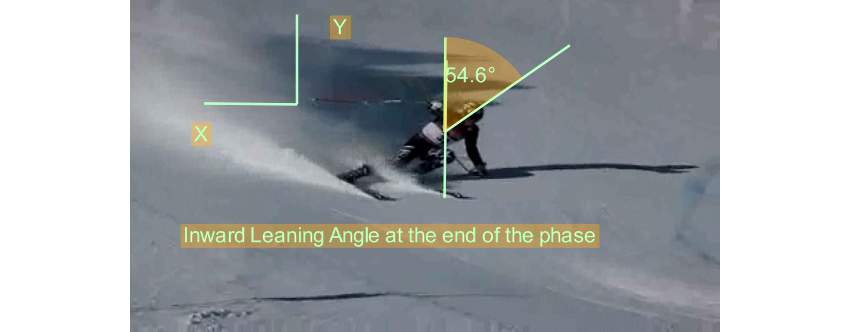 Síelőre ható erők
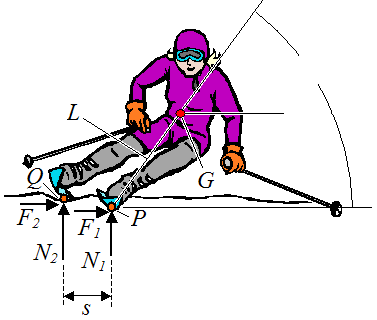 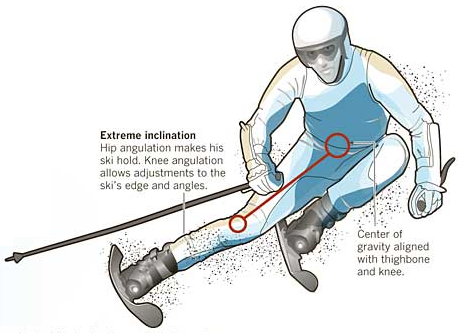 δ
Ha δ=25˚, v=100km/h
Erőhatások lejtőn kanyarodáskor
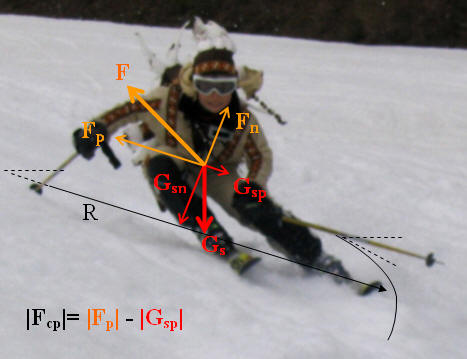 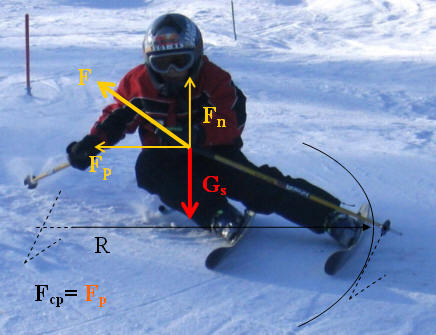 Síléc dőlésszöge kanyarodáskor
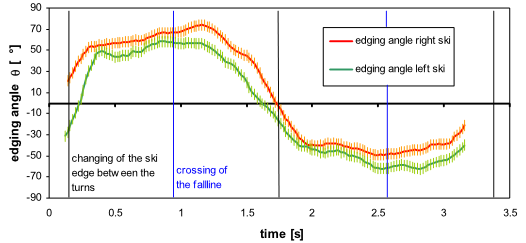 Carving sí fordulókör sugár a terhelés és a dőlésszög függvényében
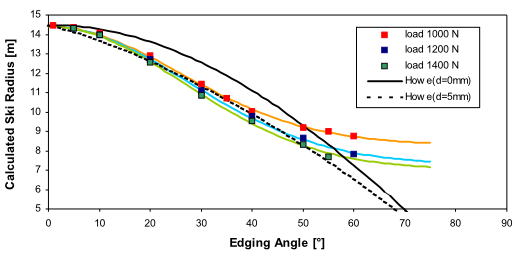 FINITE ELEMENT SIMULATION OF A CARVING SNOW SKI. P. A. FEDEROLF. 2005.
Miért gyorsabb a carving léc mint az alpin léc?
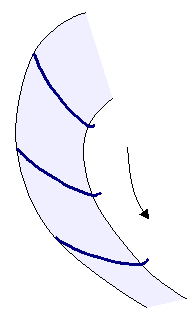 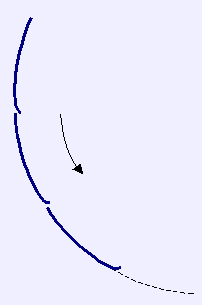 A lécre merőleges reakcióerőnek van tangenciális komponense, ez lassítja a sízőt
Nincs érintőirányú komponens, a reakcióerő a középpont felé mutat
Miért könnyű a carving lécekkel fordulni?
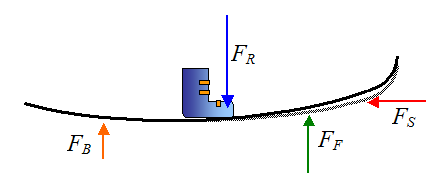 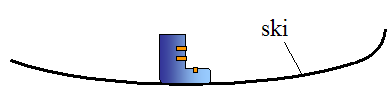 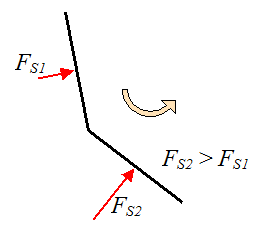 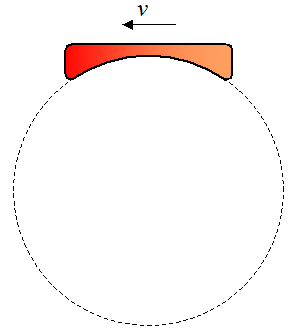 A bakancs nem középre van rögzítve
A léc elejére ható nagyobb erő a fordulás irányával megegyező forgatónyomatékot hoz létre
Sílécre ható erő és a léc deformációja
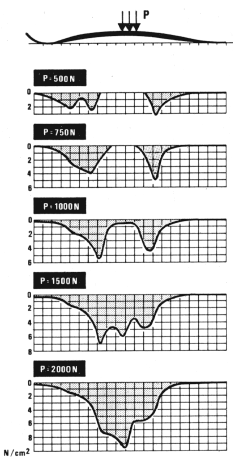 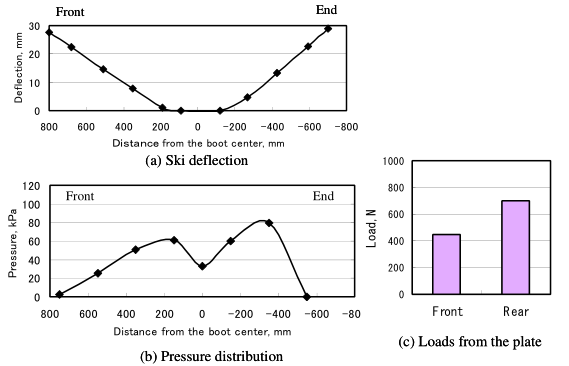 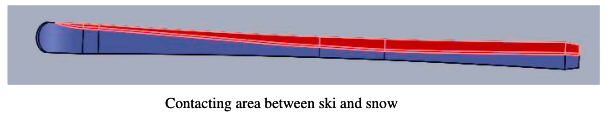 Investigation on the ski-snow interaction in a carved turn based on the actual measurement 
Takeshi Yoneyama (2010)
Carving lécek fejlődése
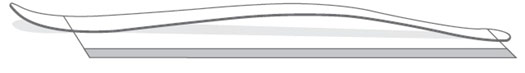 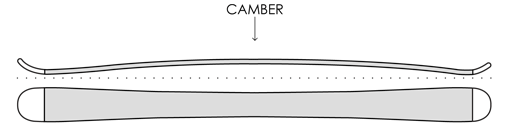 Classic - Camber
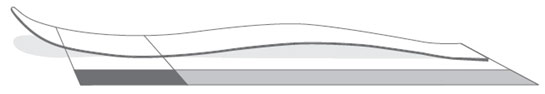 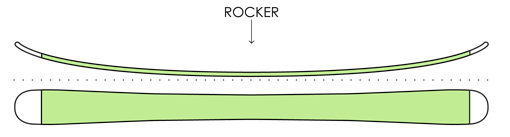 Rocker
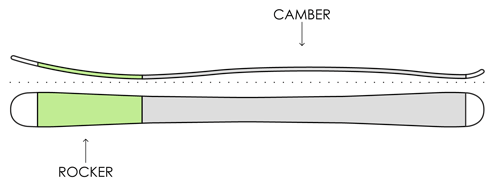 Hibrid (Rocker-Camber)
Nehezebb személy gyorsabban síel?
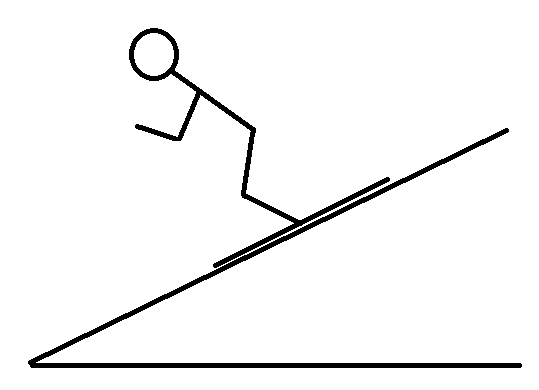 Fk
Fny
Ha v=áll  a=0
Fs
mg
Ha m nagyobb, m/A arány nagyobb lesz!
kétszeres hossz - négyszeres  A-nyolcszoros  m → nagyobb m/A →  gyorsabb
Tömeg és sebesség kapcsolata
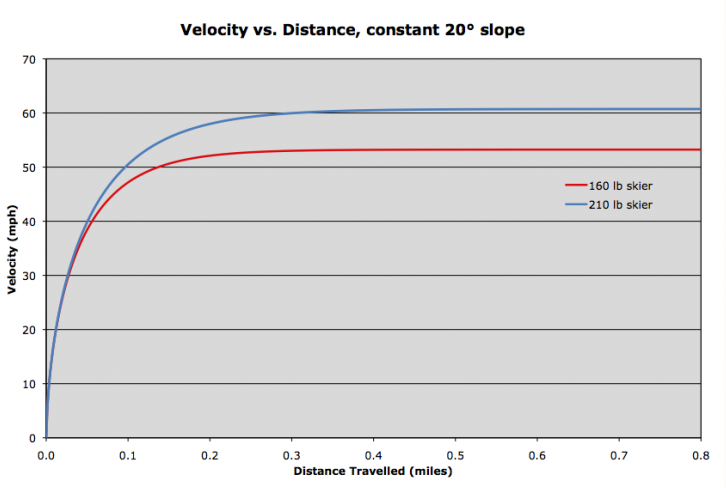 Felület és súrlódás kapcsolata
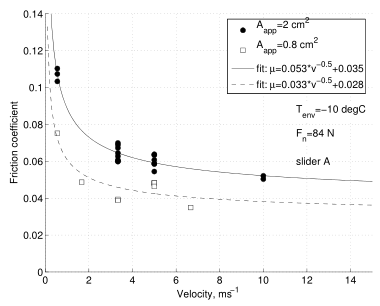 kisebb P
nagyobb P
Nagyobb nyomás  kisebb súrlódási együttható
Légellenállás
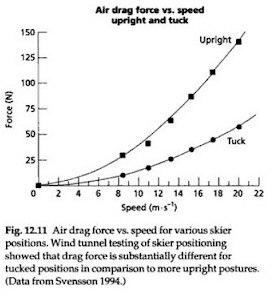 Hó súrlódási együtthatója
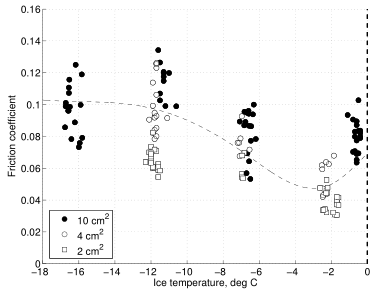 Súrlódási együttható különböző hőmérsékleteken
Lukas Bäurle: Sliding Friction of Polyethylene on Snow and Ice - Diss. ETH Nr. 16517
Kanyarodás fázisai
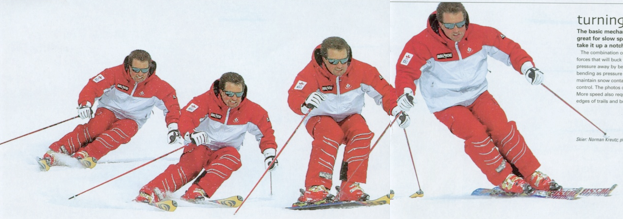 C
D
A
B
A - Kanyarodás, nagy oldalirányú erő, léc behajlása maximális
B - Függőleges erőkomponens megnő, TKP emelkedik
C - TKP tovább emelkedik, léc deformációja megszűnik
D – TKP lefelé mozdul el, léc függőleges terhelése csökken, majd ahogy TKP függőleges
 elmozdulása lassul, léc deformációja megnő
Mozgáselemzés
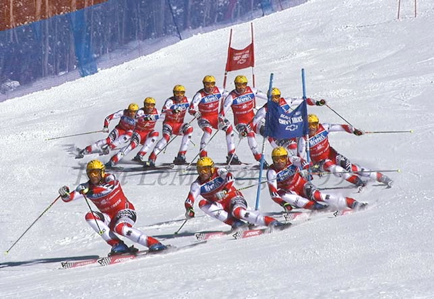 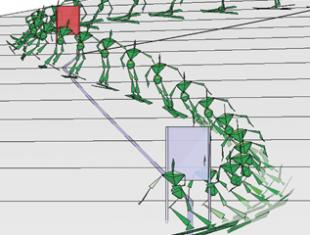 A kanyarodás során a léc behajlik   rugalmas energia tárolódik
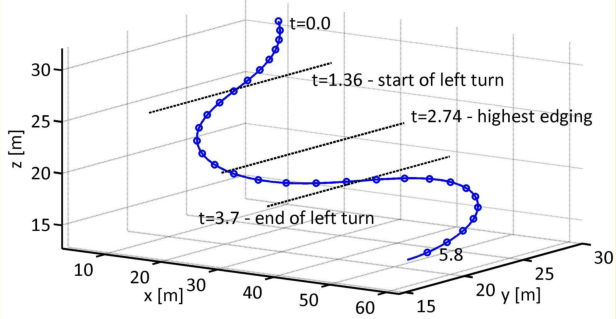 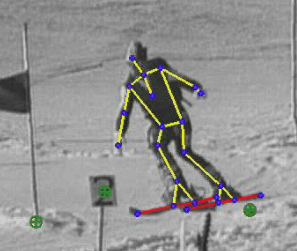 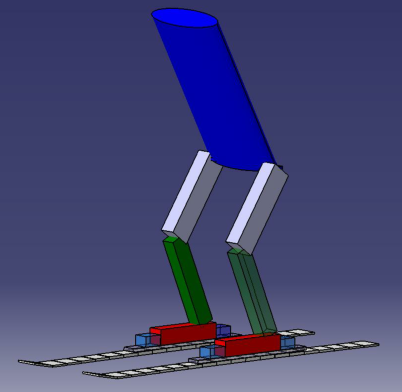 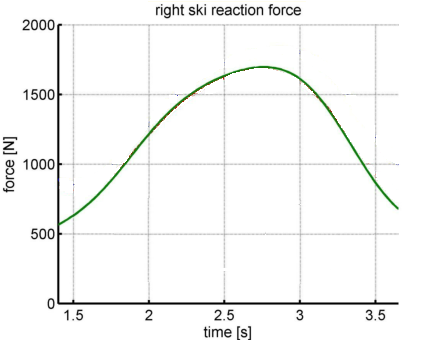 Reaction Forces and
Moments in Carved Turns. U Filippi et al. 2009
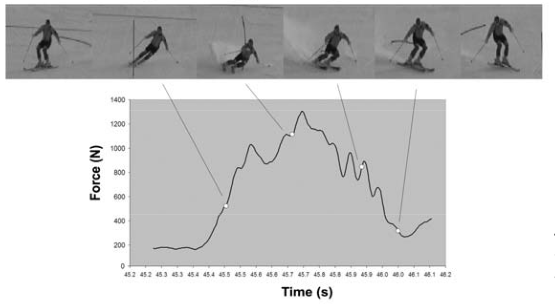 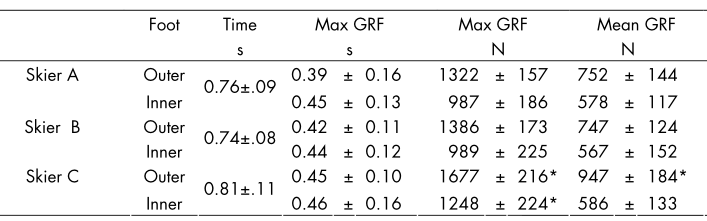 GROUND REACTION FORCE AND CENTRE OF PRESSURE  IN ALPINE SKIING CARVED TURN Keränen, T. 2007
Sérülések
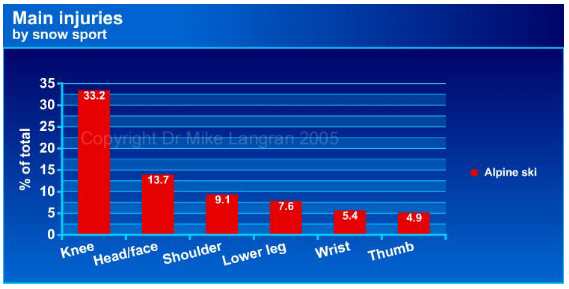 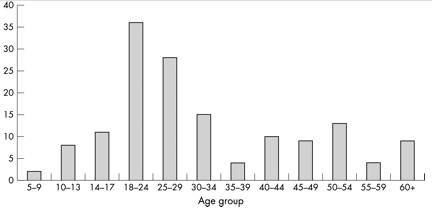 H Xiang. Downhill skiing injury. Inj Prev 2004;10:99-102
Sífutás
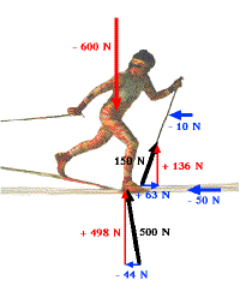 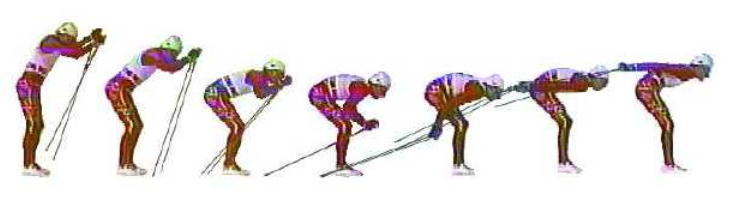 Klasszikus technika
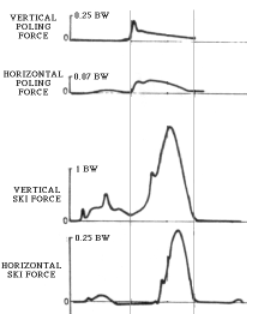 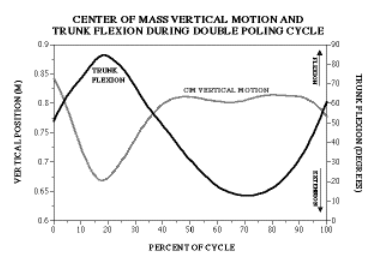 V1 technika (enyhe-közepes emelkedő)
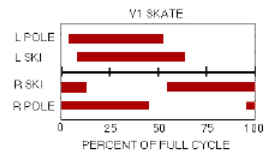 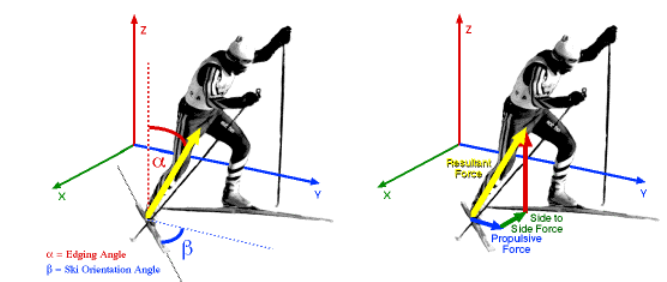 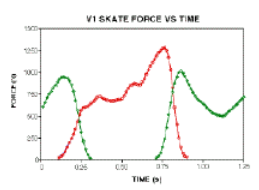 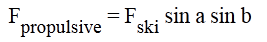 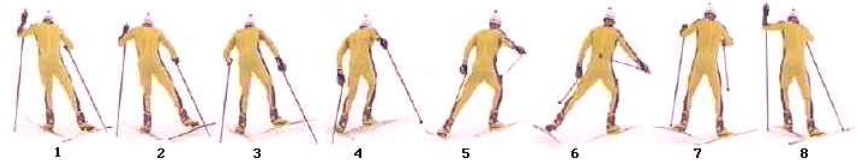 V2 technika (enyhe emelkedő vagy sík)
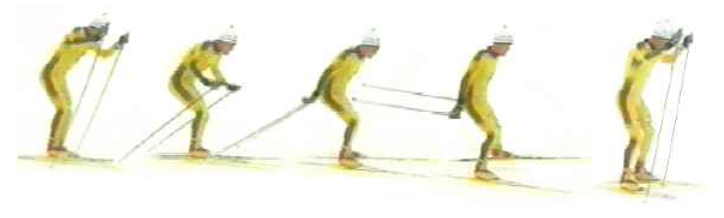 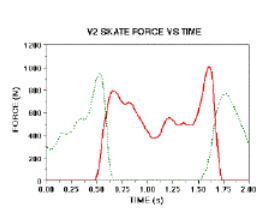 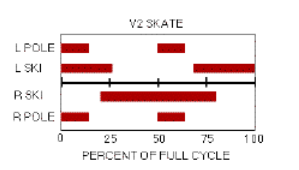 Open field technika (vízszintes vagy lejtő)
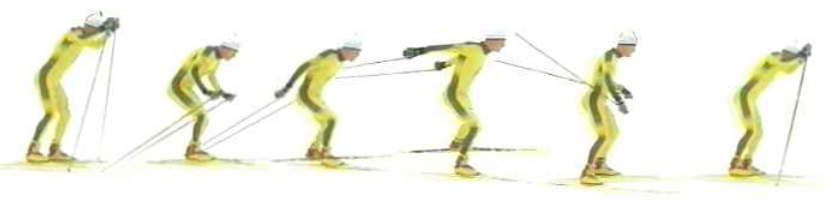 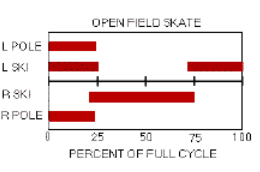 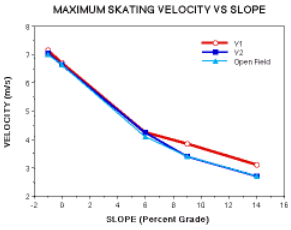 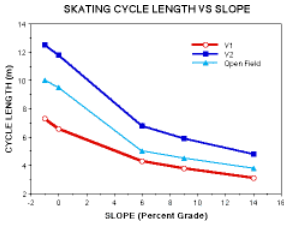 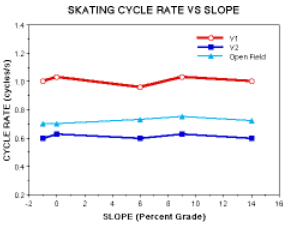 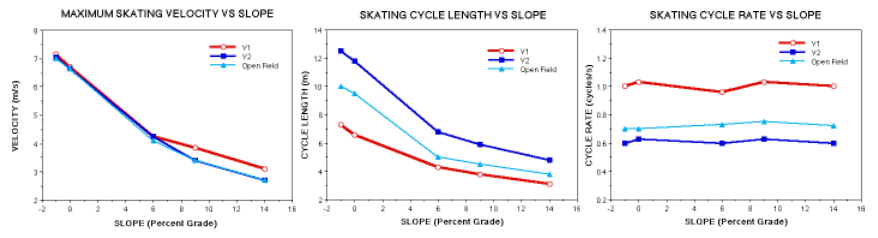